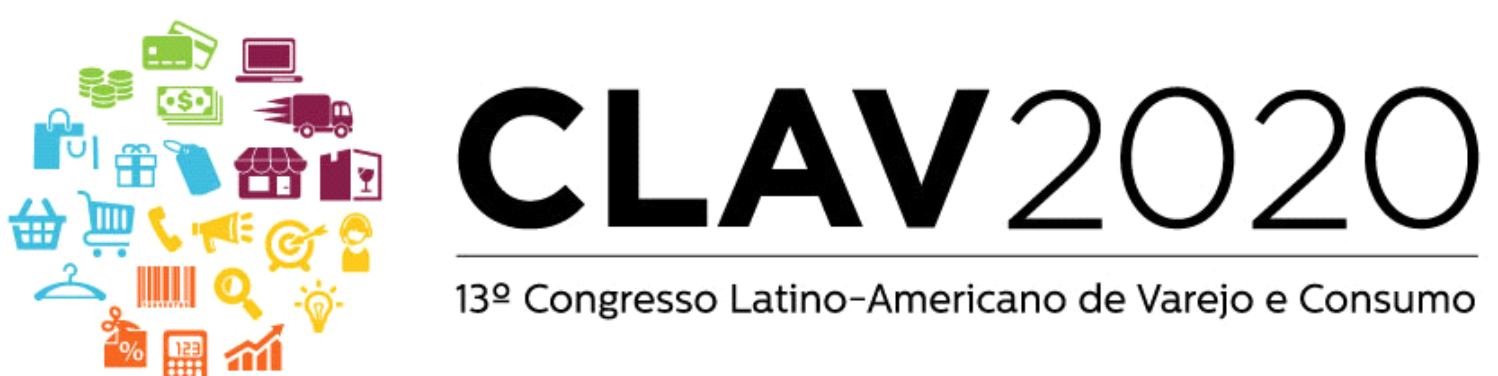 TÍTULO
autores
Logo da sua instituição aqui
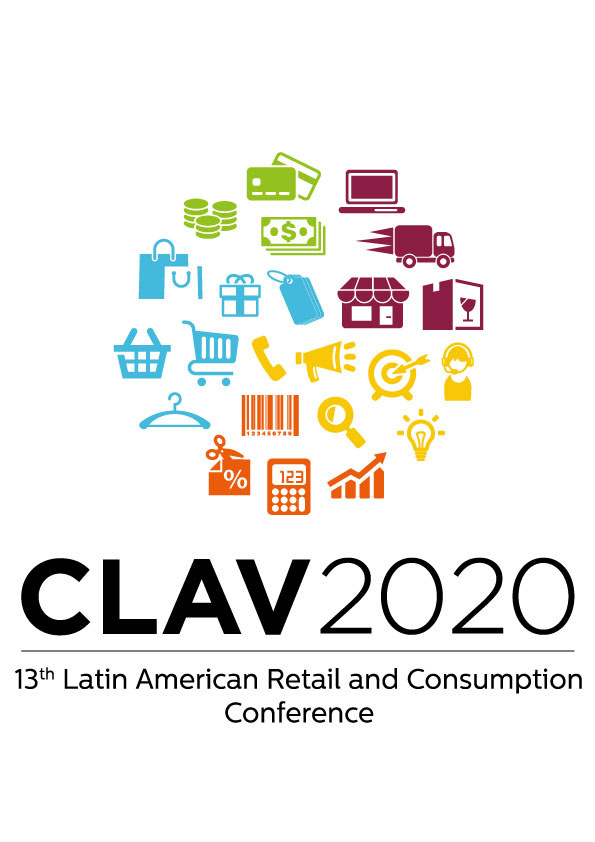 TÍTULO
TEXTO
REALIZAÇÃO
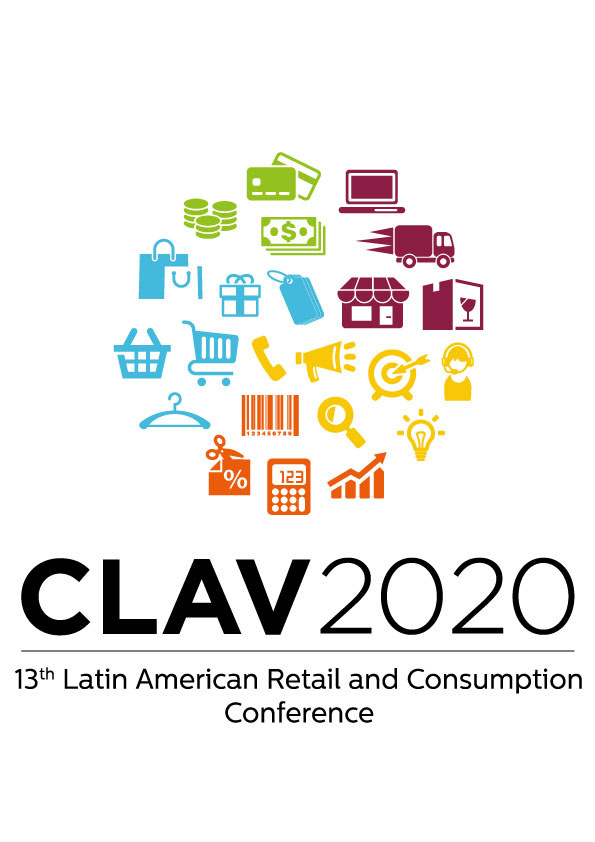 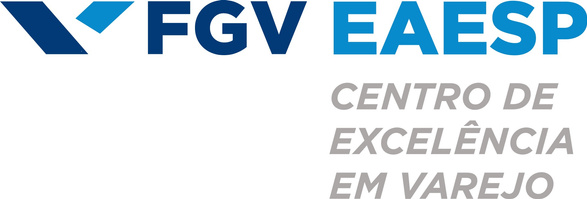 MANTEDEDORES DO FGVCEV
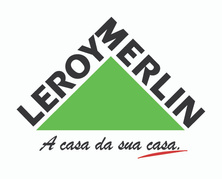 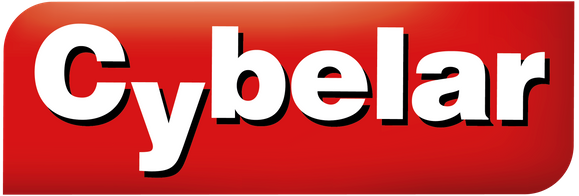 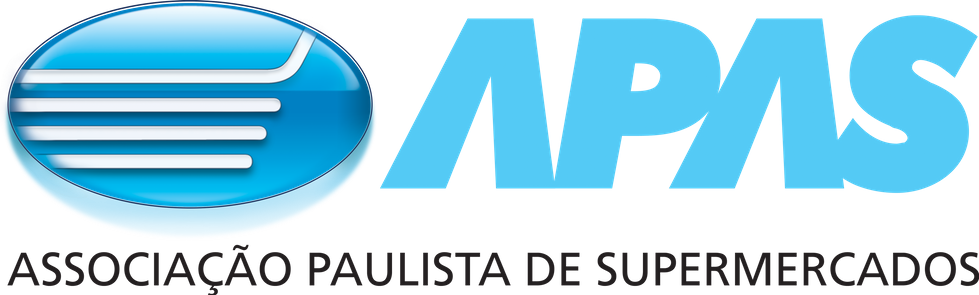 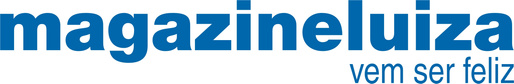 APOIADOR CLAV 2020
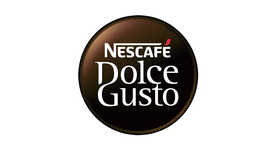 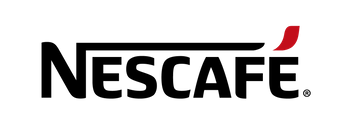 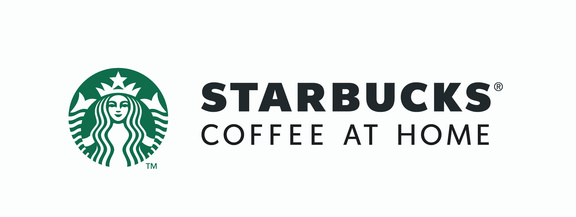 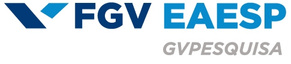